Jabatan 
Hal Ehwal Agama Terengganu
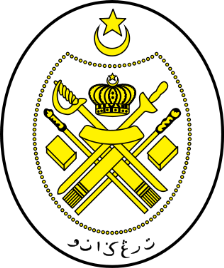 KHUTBAH MULTIMEDIA
Siri: 06 / 2023
19 Rejab 1444H  /  10 Februari 2023M
MERAIH KEUNTUNGAN YANG LEBIH BAIK
http://e-khutbah.terengganu.gov.my
Pujian Kepada Allah SWT
الْحَمْدُ لِلَّهِ
Segala puji-pujian hanya bagi Allah SWT
Syahadah
أَشْهَدُ أَنْ لَّا إِلَهَ إِلَّا اللَّهُ وَحْدَهُ لَا شَرِيكَ لَهُ،
وَأَشْهَدُ أَنَّ سَيِّدَنَا مُحَمَّدًا عَبْدُهُ وَرَسُوْلُهُ،
Dan aku bersaksi  bahawa sesungguhnya tiada Tuhan melainkan Allah Yang Maha Esa,
Yang Tiada Sekutu Bagi-Nya

Dan aku bersaksi bahawa Nabi Muhammad SAW adalah hamba-Nya dan Rasul-Nya
Selawat Ke Atas Nabi Muhammad SAW
اللّهُمَّ صَلِّ وسَلِّمْ عَلىَ سَيِّدِنَا مُحَمَّدٍ وَعَلَى آلِهِ وَصَحْبِهِ أَجْمَعِيْنَ، وَمَنْ تَبِعَهُمْ بِإِحْسَانٍ إِلَى يَوْمِ الدِّيْنِ.
Ya Allah, cucurilah rahmat dan  kesejahteraan ke atas junjungan kami, Nabi Muhammad SAW, dan ke atas keluarganya, sekalian Sahabatnya dan ke atas orang-orang yang mengikuti mereka secara baik hinggalah ke Hari Kiamat
Pesanan Takwa
أُوْصِيْكُمْ وَنَفْسِيْ بِتَقْوَى اللَّهِ
يَا أَيُّهَا الَّذِينَ آمَنُوا اتَّقُوا اللَّهَ حَقَّ تُقَاتِهِ وَلَا تَمُوتُنَّ إِلَّا وَأَنْتُمْ مُسْلِمُونَ
Marilah kita bertakwa kepada Allah SWT.

 “Wahai orang-orang yang beriman! Bertaqwalah kamu kepada Allah dengan sebenar-benar taqwa, dan jangan sekali-kali kamu mati melainkan dalam keadaan Islam”
Tajuk Khutbah Hari Ini :
MERAIH KEUNTUNGAN YANG LEBIH BAIK
19 Rejab 1444H / 10 Februari 2023M
PERINSIP EMAS
Meraih Keuntungan Yang Lebih Baik
Sabda Nabi SAW :
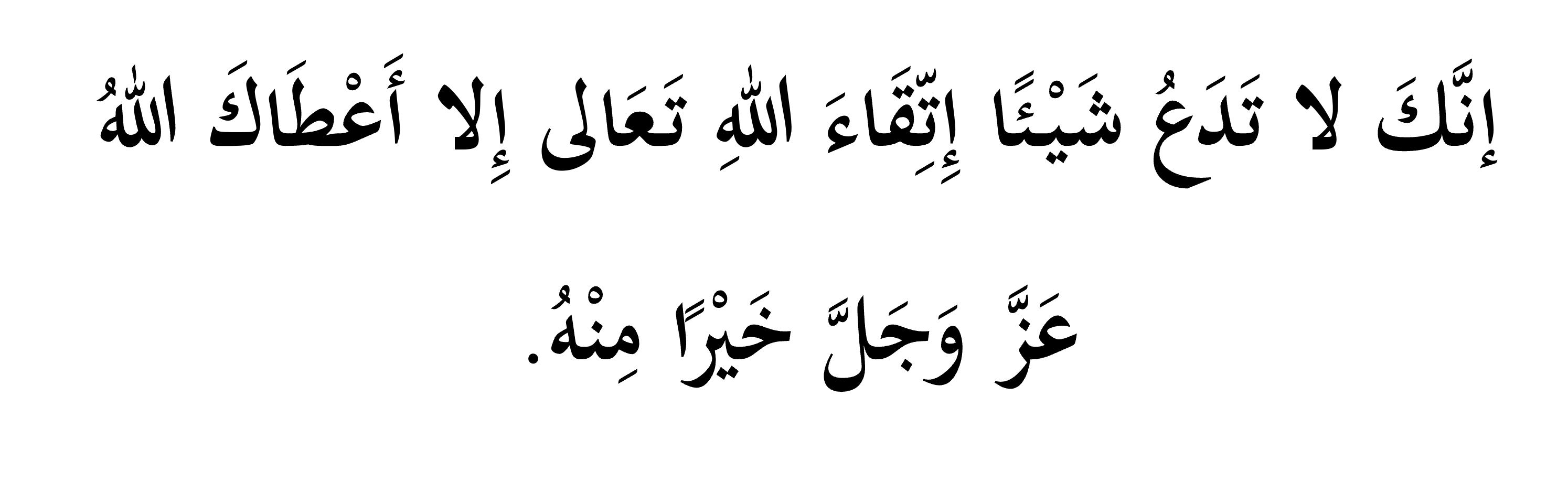 Maksudnya : "Engkau tidak tinggalkan sesuatu kerana bertaqwa kepada Allah, melainkan Allah akan berikan sesuatu yang lebih baik darinya."
                                                             (Hadith Riwayat Ahmad)
KITAB AL-QAWAID AL-HISAN MEMBAWAKAN CONTOH
1
Kaum muhajirin yang telah berkorban meninggalkan tanah air tercinta, harta benda dan orang yang tersayang di Mekah kerana Allah SWT
Allah gantikan dengan rezeki yang melimpah, tanah pembukaan yang meluas serta pengaruh dan pengikut yang ramai
Firman Allah SWT dalam 
Surah An-Nisa’ ayat 100 :
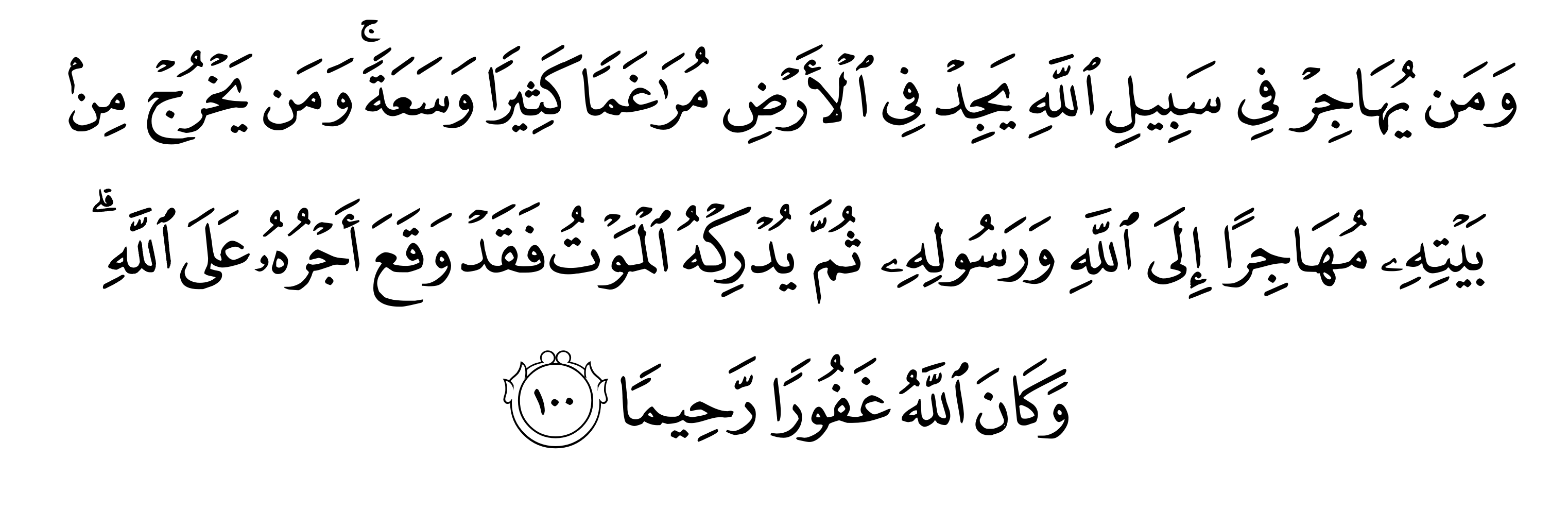 Maksudnya : “Dan sesiapa yang berhijrah pada jalan Allah (untuk membela dan menegakkan Islam), nescaya ia akan dapati di muka bumi ini tempat berhijrah yang banyak dan rezeki yang makmur; dan sesiapa yang keluar dari rumahnya dengan tujuan berhijrah kepada Allah dan RasulNya, kemudian ia mati (dalam perjalanan), maka sesungguhnya telah tetap pahala hijrahnya di sisi Allah. Dan (ingatlah) Allah Maha Pengampun, lagi Maha Mengasihani.”
KITAB AL-QAWAID AL-HISAN MEMBAWAKAN CONTOH
2
Nabi Ibrahim A.S meninggalkan kaumnya.
Diganti tuhan dengan anak-anak dan zuriat keturunan yang baik-baik
Firman Allah SWT dalam 
Surah Maryam ayat 49 :
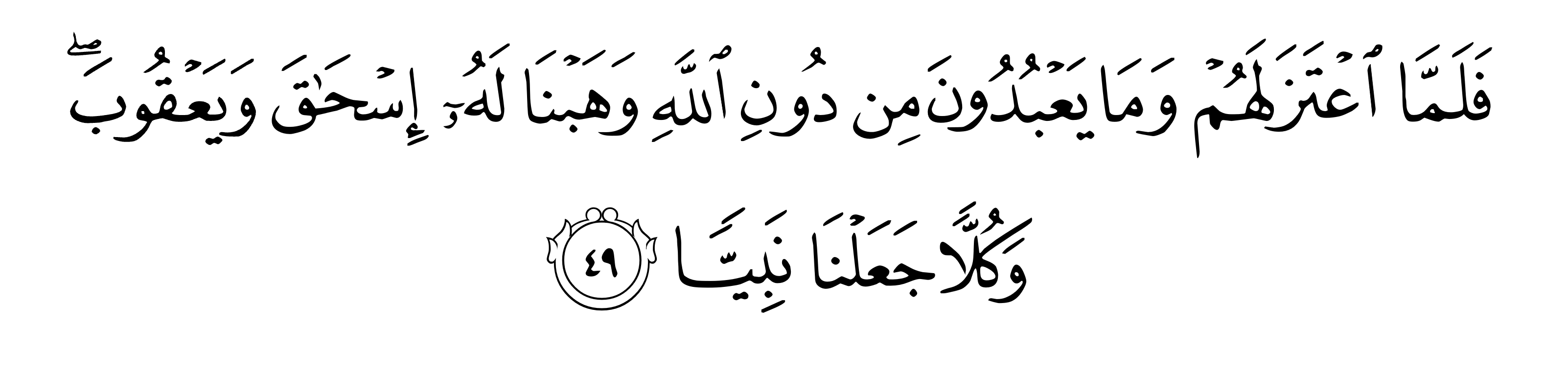 Maksudnya : “Maka apabila dia berhijrah meninggalkan mereka dan apa yang mereka sembah yang lain dari Allah kami kurniakan kepadanya: Ishak (anaknya), dan Yaakub (cucunya); dan kedua-duanya Kami jadikan berpangkat Nabi.”
KITAB AL-QAWAID AL-HISAN MEMBAWAKAN CONTOH
3
Nabi Yusuf A.S sabar menahan nafsu dari melayan pujukan isteri pembesar Mesir dan memilih untuk dipenjarakan
Allah angkat  sebagai penguasa Mesir yang memiliki kuasa besar menguruskan khazanah kekayaan negara Mesir
Firman Allah SWT dalam 
Surah Yusuf ayat 55 - 57 :
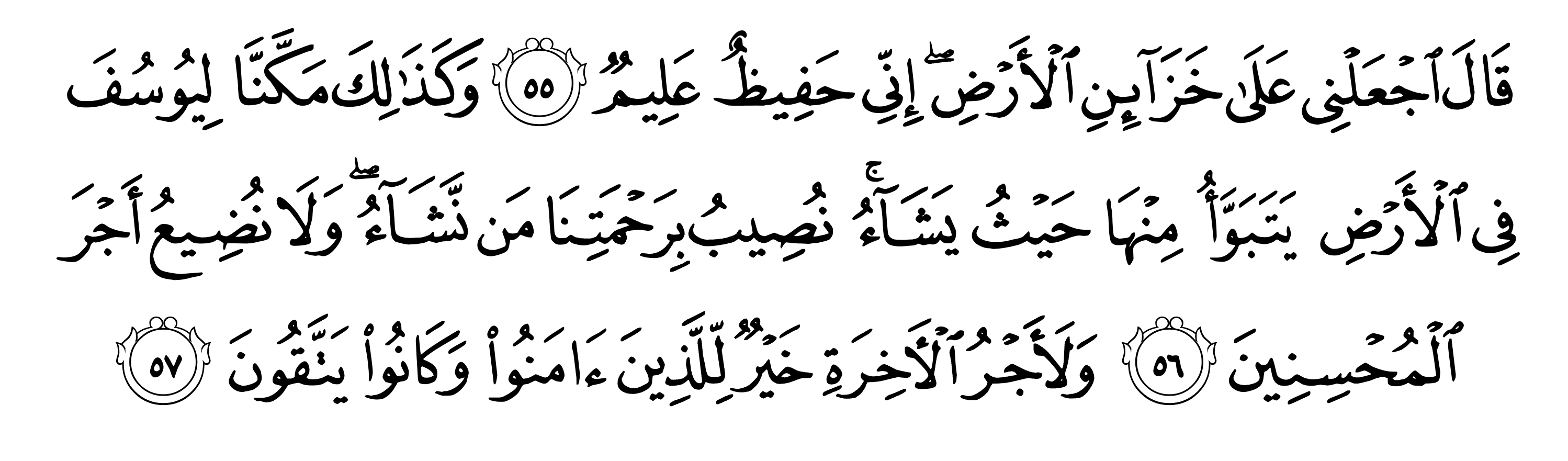 Maksudnya : “Yusuf  berkata: Jadikanlah daku pengurus perbendaharaan hasil bumi (Mesir); sesungguhnya aku sedia menjaganya dengan sebaik-baiknya, lagi mengetahui cara mentadbirkannya. Dan demikianlah caranya, Kami tetapkan kedudukan Yusuf memegang kuasa di bumi Mesir; Dia bebas tinggal di negeri itu di mana sahaja yang disukainya. Kami limpahkan rahmat Kami kepada sesiapa sahaja yang Kami kehendaki, dan Kami tidak menghilangkan balasan baik orang-orang yang berbuat kebaikan. Dan sesungguhnya pahala hari akhirat lebih baik bagi orang-orang yang beriman serta mereka pula sentiasa bertaqwa”
KITAB AL-QAWAID AL-HISAN MEMBAWAKAN CONTOH
4
Pemuda-pemuda Ashabul Kahfi memilih jalan ‘uzlah
Allah SWT melebarkan rahmat-Nya sehingga hidup mereka di gua sangat selesa untuk mereka beristirehat dan tidur nyenyak dalam tempoh yang terlalu lama
Firman Allah SWT dalam 
Surah Al-Kahfi ayat 16:
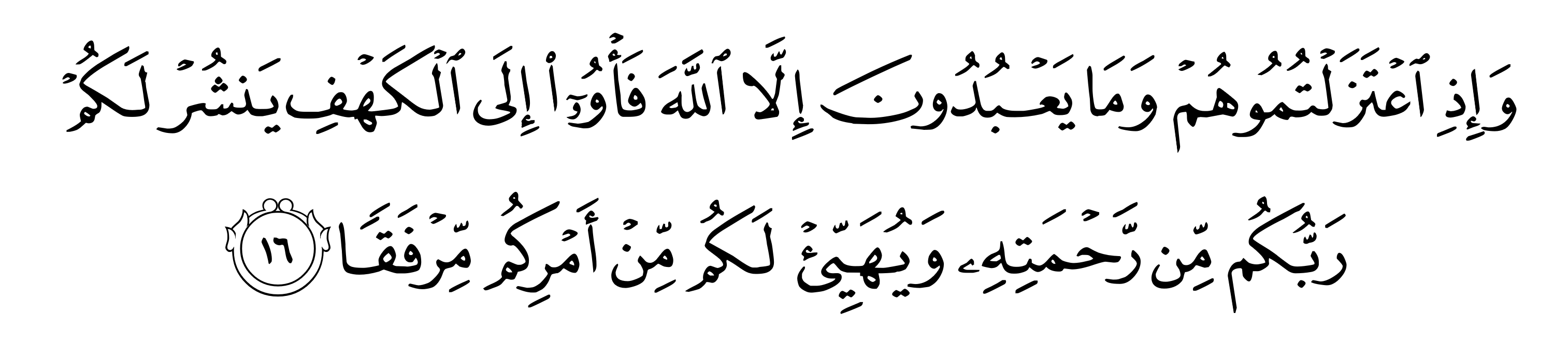 Maksudnya : “Dan oleh kerana kamu telah mengasingkan diri dari mereka dan dari apa yang mereka sembah yang lain dari Allah, maka pergilah kamu berlindung di gua itu, supaya Tuhan kamu melimpahkan dari rahmat-Nya kepada kamu, dan menyediakan kemudahan-kemudahan untuk (menjayakan) urusan kamu dengan memberikan bantuan yang berguna".
KITAB AL-QAWAID AL-HISAN MEMBAWAKAN CONTOH
5
Nabi Sulaiman A.S menyembelih semua kudanya setelah Baginda terlalai dan terpesona dengannya, hingga terlupa untuk mengingati Allah S.W.T
Allah gantikan dengan angin laju yang bertiup menurut arahannya dan menundukkan jin yang degil (syaitan) untuk bekerja kepadanya
Firman Allah SWT dalam 
Surah Sood ayat 36 - 37:
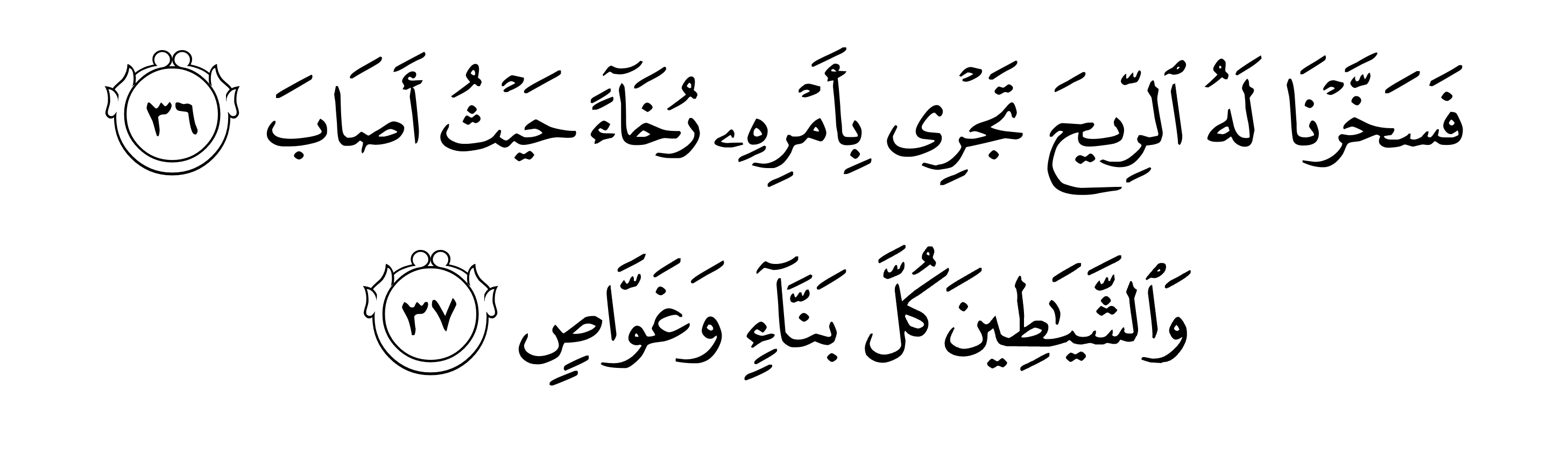 Maksudnya : “Maka (Kami kabulkan permohonannya lalu) Kami mudahkan baginya menggunakan angin yang bertiup perlahan-lahan menurut kemahuannya, ke arah mana sahaja yang hendaK ditujunya; Dan (Kami mudahkan baginya memerintah) Jin Syaitan; (ia memerintah) golongan-golongan yang pandai mendirikan bangunan, dan yang menjadi penyelam (bagi menjalankan kerja masing-masing).”
Sabda Rasulullah SAW:
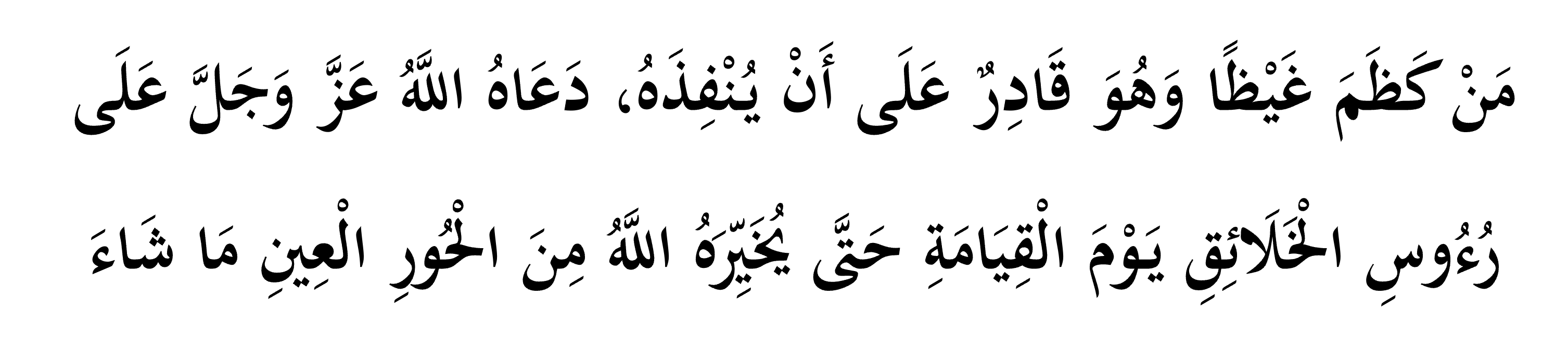 Maksudnya : “Sesiapa yang menahan kemarahannya dalam keadaan dia mampu untuk melaksanakannya, maka Allah SWT akan memanggilnya di hari akhirat di hadapan makhluk-Nya sehingga dia diberi pilihan oleh Allah untuk memilih mana-mana bidadari yang dikehendakinya.” 
(Riwayat Abu Daud)
KELEBIHAN MENINGGALKAN 
DOSA & MAKSIAT
1
Maruah terjaga
2
Meraih kasih sayang makhluk
3
Dihormati manusia
4
Hidup tenteram
5
Murah rezeki
6
Doa dimakbul dan hajat dipermudahkan
أَعُوذُ بِاللهِ مِنَ الشَّيْطَانِ الرَّجِيمِ
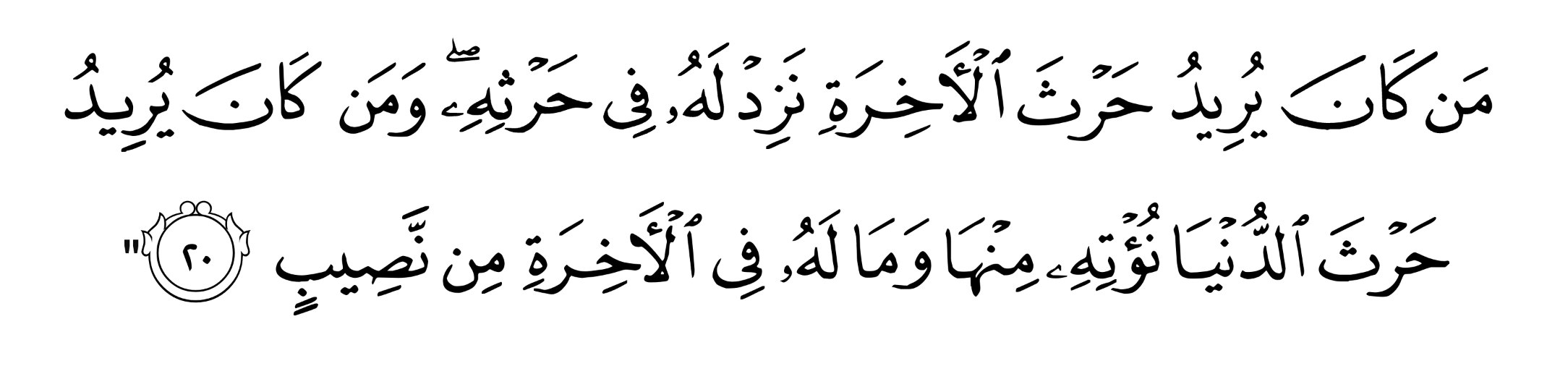 Maksudnya : Sesiapa yang menghendaki (dengan amal usahanya) mendapat faedah di akhirat, Kami akan memberinya mendapat tambahan pada faedah yang dikehendakinya; dan sesiapa yang menghendaki (dengan amal usahanya) kebaikan di dunia semata-mata, Kami beri kepadanya dari kebaikan dunia itu (sekadar yang Kami tentukan), dan ia tidak akan beroleh sesuatu bahagian pun di akhirat kelak. ".
 (Surah As-Shura ayat 20)
بَارَكَ اللهُ لِي وَلَكُمْ فِي الْقُرْآنِ الْعَظِيْمِ.
 وَنَفَعَنِي وَاِيِّاكُمْ بِمَا فِيْهِ مِنَ الآيَاتِ وَالذِّكْرِ الْحَكِيْمِ.
وَتَقَبَّلَ الله مِنِّي وَمِنْكُمْ تِلاوَتَهُ اِنَّهُ هُوَ السَّمِيْعُ الْعَلِيْمُ.
أقُوْلُ قَوْلِي هَذا وَأَسْتَغْفِرُ اللهَ الْعَظِيْمَ لِيْ وَلَكُمْ
 وَلِسَائِرِ الْمُسْلِمِيْنَ وَالْمُسْلِمَاتِ وَالْمُؤْمِنِيْنَ وَالْمُؤْمِنَاتِ
 فَاسْتَغْفِرُوْهُ إنَّهُ هُوَ الْغَفُوْرُ الرَّحِيْمُ.
Doa Antara Dua Khutbah
آمِينَ ، يَا مُوَفِّقَ الطَّائِعِينَ
وَفِّقنَا لِطَاعَتِكَ أَجمَعِينَ
وَتُب عَلَينَا وَعَلَى المُسلِمِينَ
وَاغفِر ذَنبَ مَن يَقُولُ: «أَستَغفِرُ اللهَ» العَظِيمَ
وَنَستَغفِرُ اللهَ
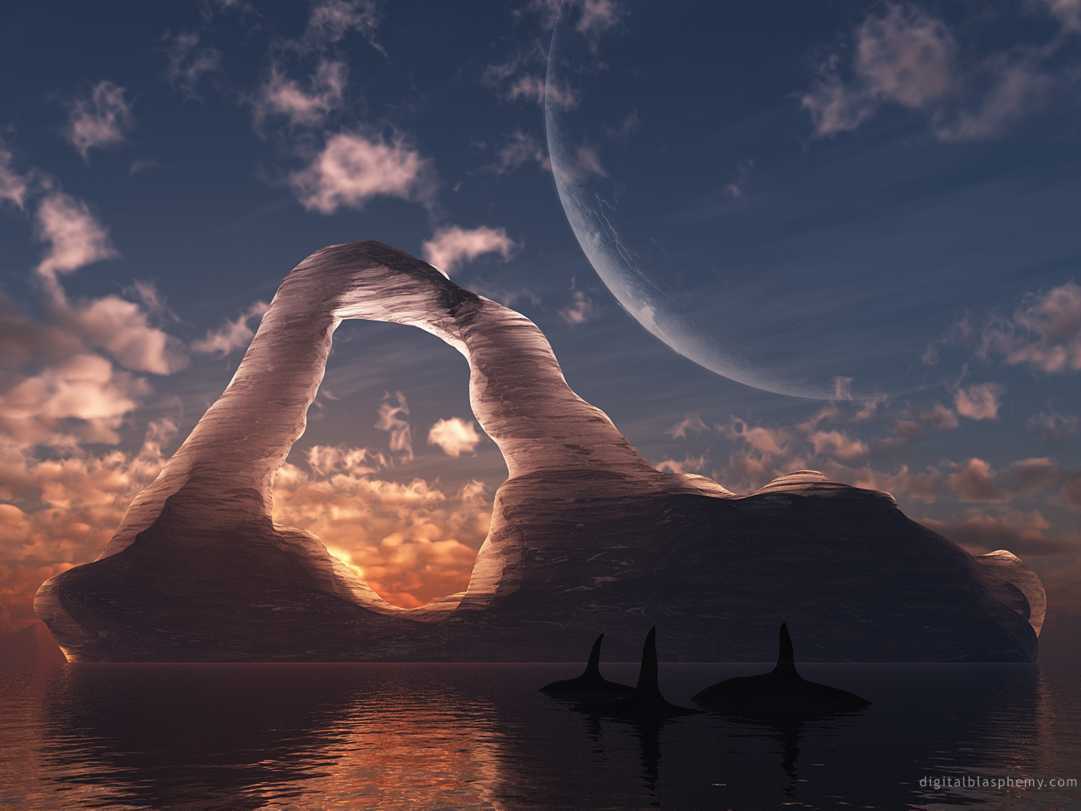 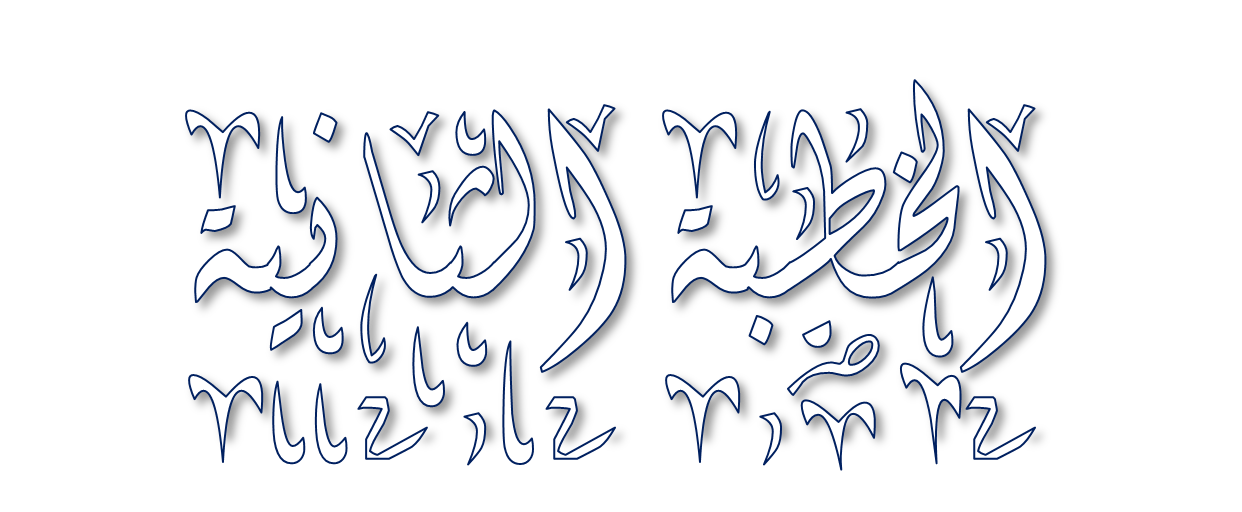 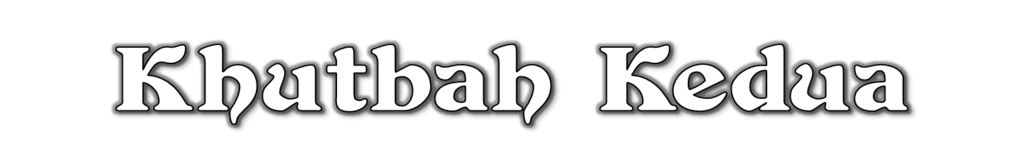 Pujian Kepada Allah S.W.T.
الْحَمْدُ لِلَّهِ
Segala puji-pujian hanya 
bagi Allah S.W.T.
Syahadah
وَأَشْهَدُ أَن لآ إِلَهَ إِلاَّ اللهُ وَحْدَهُ لاَ شَرِيْكَ لَهُ، وَأَشْهَدُ أَنَّ سَيِّدَنَا مُحَمَّدًا عَبْدُهُ وَرَسُوْلُهُ.
Dan aku bersaksi  bahawa sesungguhnya tiada tuhan melainkan Allah, Yang Maha Esa, tiada sekutu bagi-Nya, dan juga aku bersaksi bahawa junjungan kami (Nabi) Muhammad (S.A.W) hamba-Nya dan rasul-Nya.
Selawat Ke Atas 
Nabi Muhammad S.A.W
اللَّهُمَّ صَلِّ وَسَلِّمْ وَبَارِكْ عَلَى سَيِّدِنَا مُحَمَّدٍ، وَعَلَى آلِهِ وَأَصْحَابِهِ أَجْمَعِيْنَ
Ya Allah, cucurilah rahmat, kesejahteraan dan keberkatan ke atas junjungan kami (Nabi) Muhammad (S.A.W) dan ke atas keluarganya dan sekalian para Sahabatnya.
Seruan Takwa
اتَّقُوا اللَّهَ فَقَدْ فَازَ الْمُتَّقُوْنَ
Bertakwalah kepada Allah dengan sebenar-benarnya, sesungguhnya berjayalah orang-orang yang bertaqwa.
Seruan
Memperbanyakkan ucapan selawat dan salam kepada Rasulullah SAW
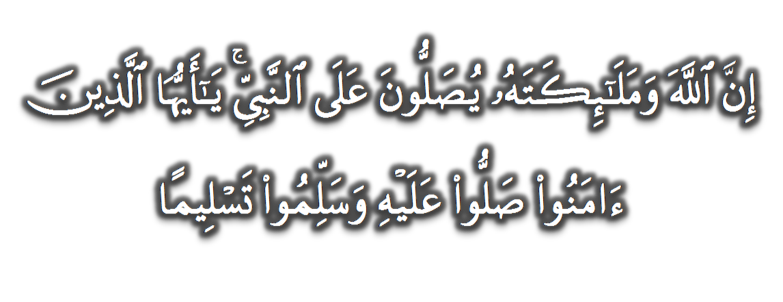 (Surah Al-Ahzab : Ayat 56)
“Sesungguhnya Allah Taala Dan Para MalaikatNya Sentiasa Berselawat Ke Atas Nabi (Muhammad).
Wahai Orang-orang Beriman! Berselawatlah Kamu 
Ke Atasnya Serta Ucapkanlah Salam Sejahtera Dengan Penghormatan Ke Atasnya Dengan Sepenuhnya”.
Selawat
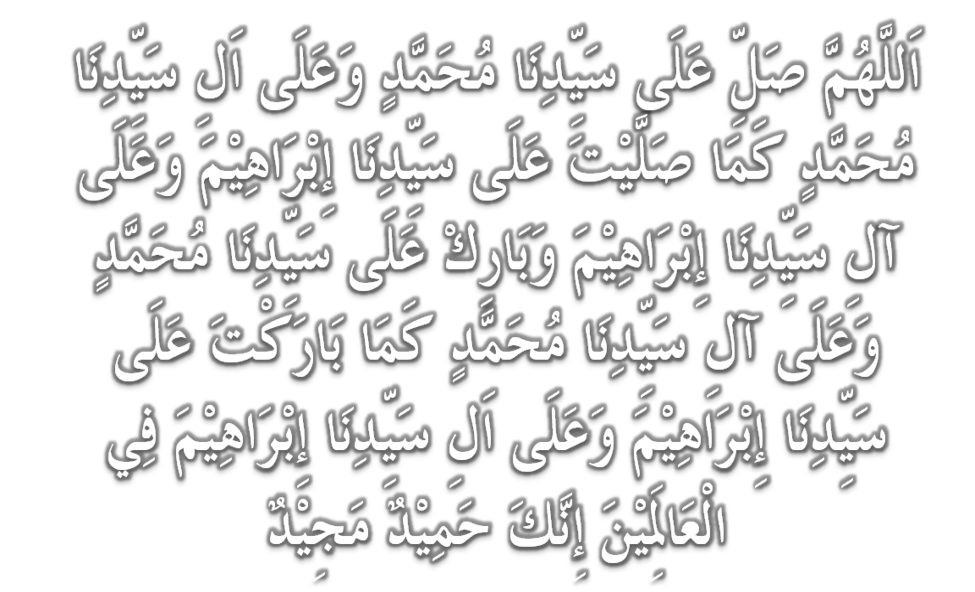 DOA
اللَّهُمَّ اغْفِرْ لِلْمُؤْمِنِيْنَ وَالْمُؤْمِنَاتِ، وَالمُسْلِمِيْنَ وَالْمُسْلِمَاتِ الأَحْيَاءِ مِنْهُمْ وَالأَمْوَات، 
إِنَّكَ سَمِيْعٌ قَرِيْبٌ مُجِيْبُ الدَّعَوَات.
اللَّهُمَّ ادْفَعْ عَنَّا الْبَلاءَ وَالْوَبَاءَ وَالْفَحْشَاءَ
 مَا لا يَصْرِفُهُ غَيْرُكَ
DOA
اللَّهُمَّ إِنَّا نَعُوذُ بِكَ مِنَ البَرَصِ وَالْجُنُونِ وَالْجُذَامِ وَمِن سَيِّئِ الأَسْقَامِ. 

اللَّهُمَّ اشْفِ مَرْضَانَا وَارْحَمْ مَّوْتَانَا، وَالْطُفْ بِنَا فِيمَا نَزَلَ بِنَا
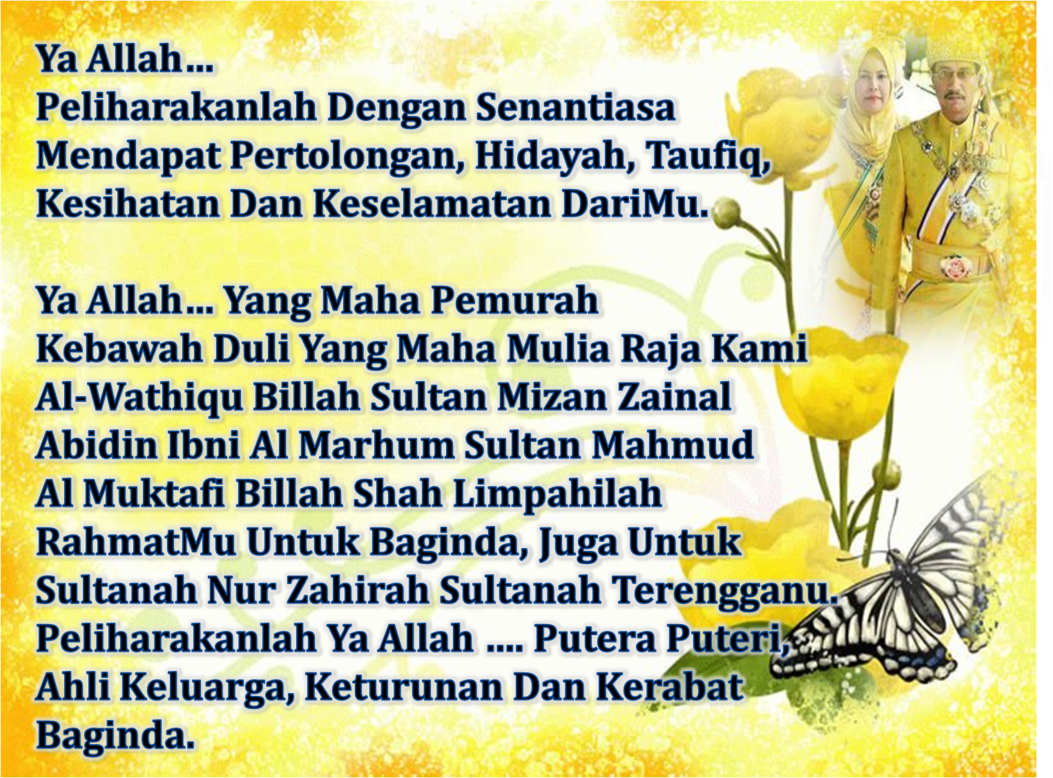 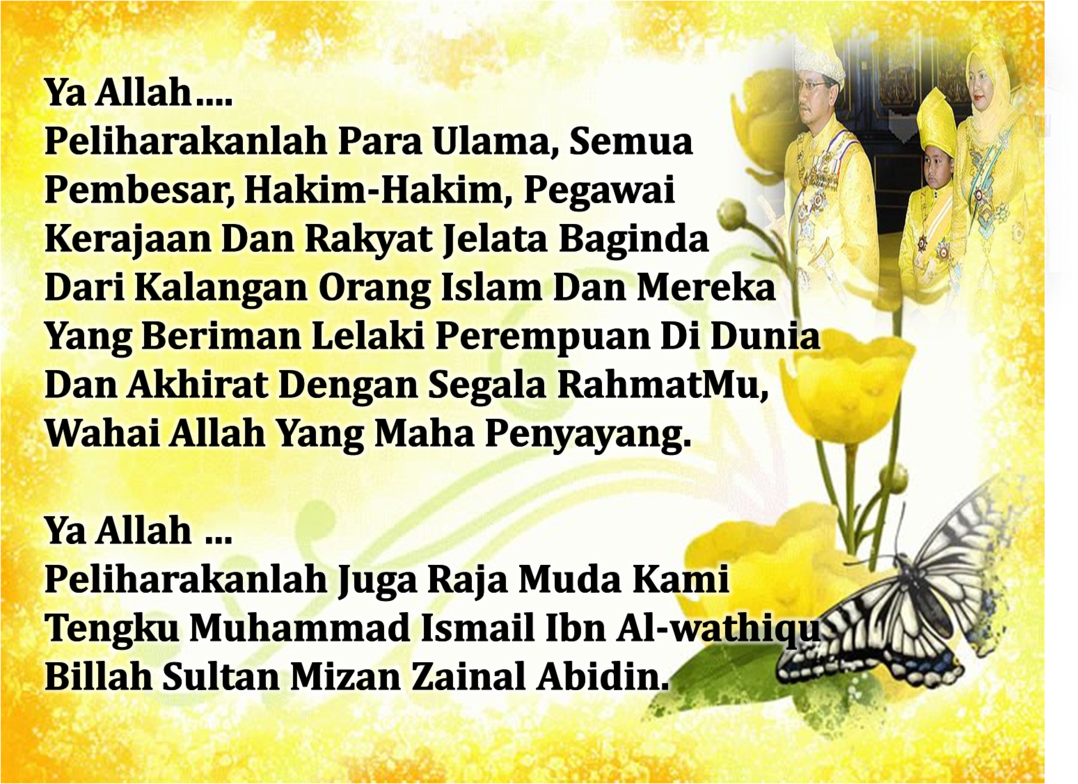 DOA …
Ya Allah, wahai Zat Yang Maha Pengasih...

Hindarilah kami daripada segala malapetaka, bala bencana dan wabak penyakit, daripada kekejian dan kemungkaran, daripada pelbagai persengketaan, kekejaman dan huru hara, daripada kesulitan dan kesengsaraan, yang nampak mahupun yang tersembunyi.

Sesungguhnya Engkau Maha Berkuasa
 atas segala sesuatu...
DOA PENUTUP…
رَبَّنَا آتِنَا فِي الدُّنْيَا حَسَنَةً وَفِي الآخِرَةِ حَسَنَةً 
 وَقِنَا عَذَابَ النَّارِ
Kurniakanlah Kepada Kami Kebaikan Di Dunia Dan Kebaikan Di Akhirat Serta Hindarilah Kami Dari Seksaan Neraka

 وَصَلَّى اللهُ عَلىَ سَيِّدِنَا مُحَمَّدٍ وَعَلىَ آلِهِ وَصَحْبِهِ وَسَلَّمْ.

 وَالْحَمْدُ للهِ رَبِّ الْعَالَمِيْنَ
عِبَادَ اللهِ!

اُذْكُرُوْا اللهَ الْعَظِيْمَ يَذْكُرْكُمْ، 

وَاشْكُرُوْهُ عَلَى نِعَمِهِ يَزِدْكُمْ،


وَلَذِكْرُ اللهِ أَكْبَرُ، وَاللهُ يَعْلَمُ مَا تَصْنَعُوْنَ
قُوْمُوْا إِلَى صَلاتِكُمْ،

 يَرْحَمْكُمُ الله